LIBBA2014 FISHING CONTESTS
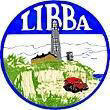 THANK YOUS
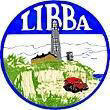 CAUSEWAY BAIT & TACKLE
Sponsoring the Children’s Division
BOB’S BAIT & TACKLE
Donations to LIBBA
PAULIES BAIT & TACKLE
Donations to LIBBA
WHITE WATER OUTFITTERS
Donations to LIBBA
J & J SPORTS
Donations to LIBBA
LIBBA CONTESTS
MONTAUK & SOUTH SHORE DERBIES
Striped Bass & Bluefish
Top 3 fish in each category
KEN KARWICK MEMORIAL CONTEST
Striped Bass, Bluefish & Weakfish
Men’s, Women’s, Youth & Children Divisions
Top 3 fish in each category
Special prizes
Largest released striper
Hidden weight
Exceptional fish
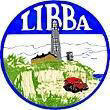 2014 HIGHLIGHTS (AND LOWS)
At times surf fishing was hard
If you were on the beach when the fish came by – you got fish
30 members entered fish
29 striped bass
49 bluefish
4 weakfish
An increase of 18 bass over 2013
1 – 50 #
3 – 40 #
6 – 30 #
A lot more big blues
8 were 16 lb. or bigger
Only 4 weakfish
Montauk Derby 
We filled all the slots
South Shore Derby was hard to find bluefish
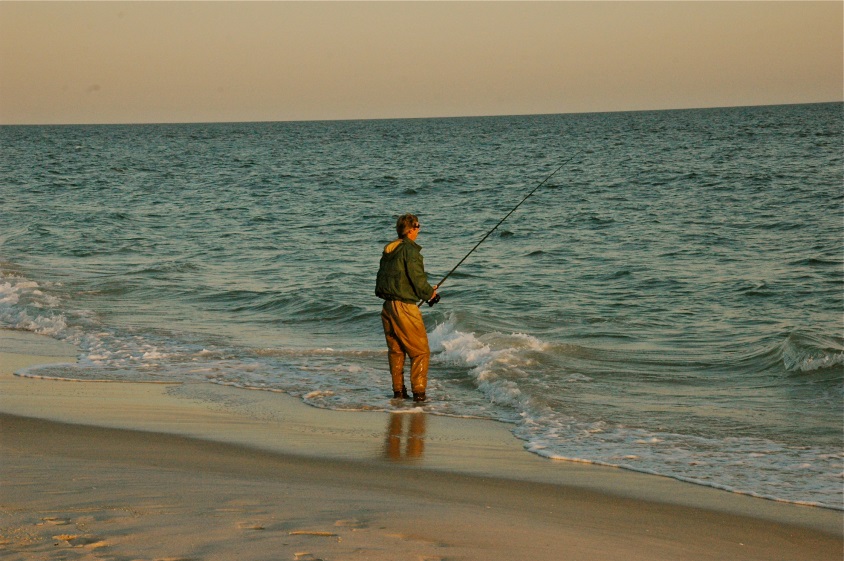 KEN KARWICK CONTEST WINNERS
STRIPED BASS
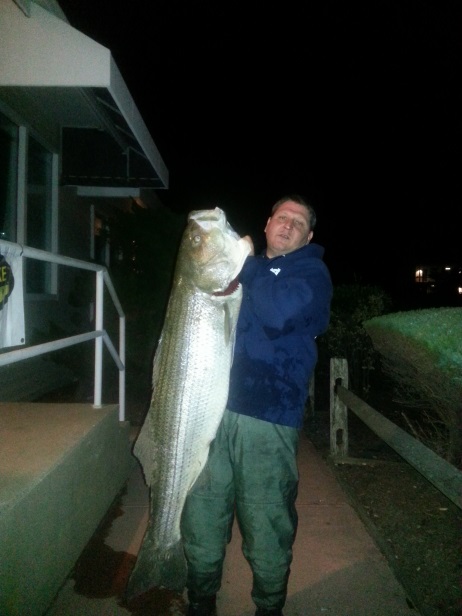 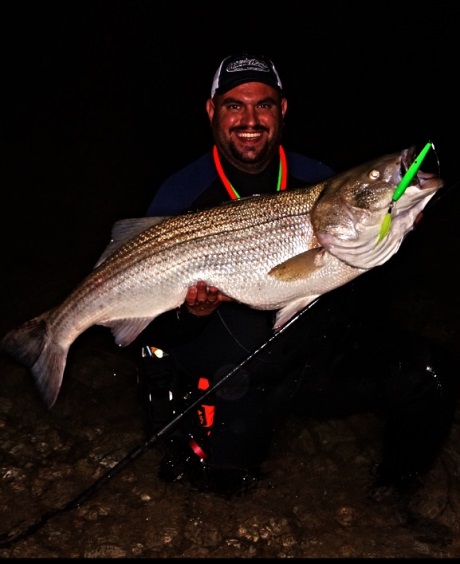 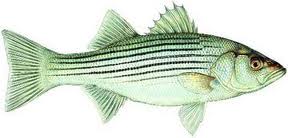 KEN KARWICK CONTEST WINNERS
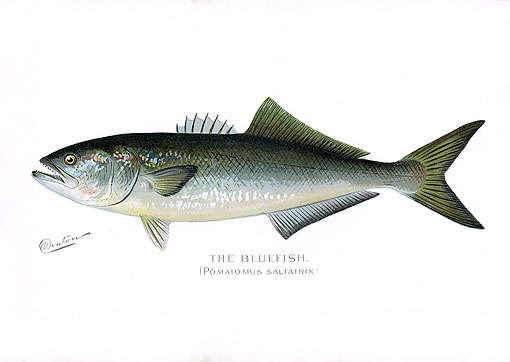 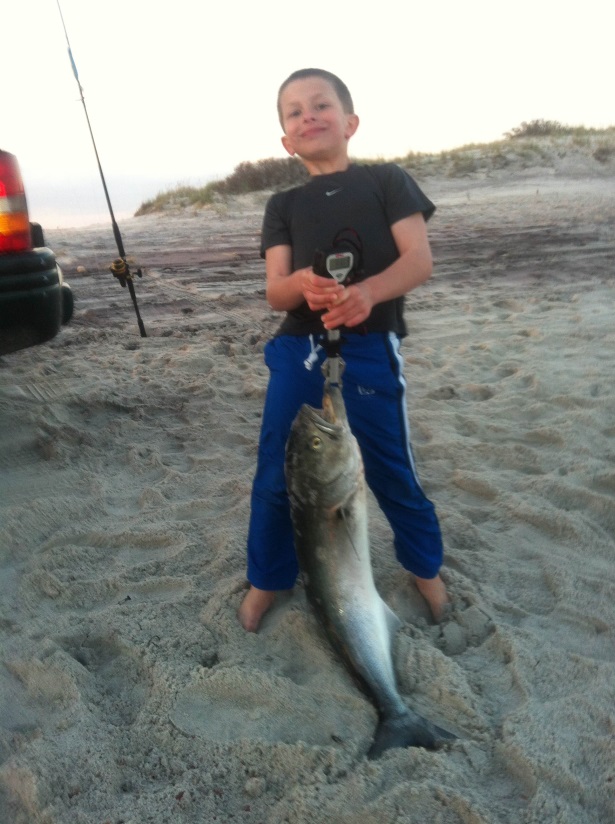 BLUEFISH
KEN KARWICK CONTEST
WEAKFISH
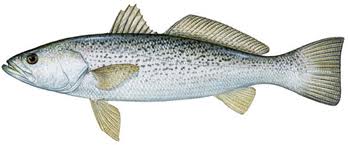 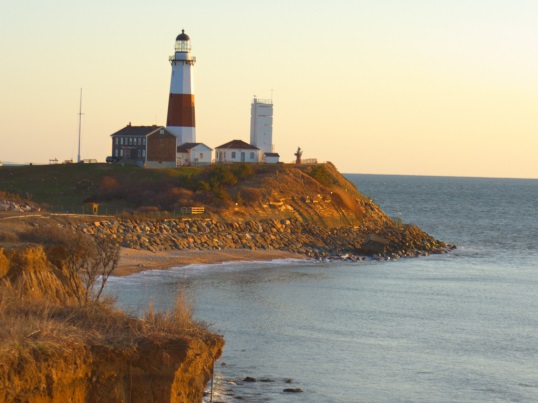 THE DERBIES
MONTAUK DERBY
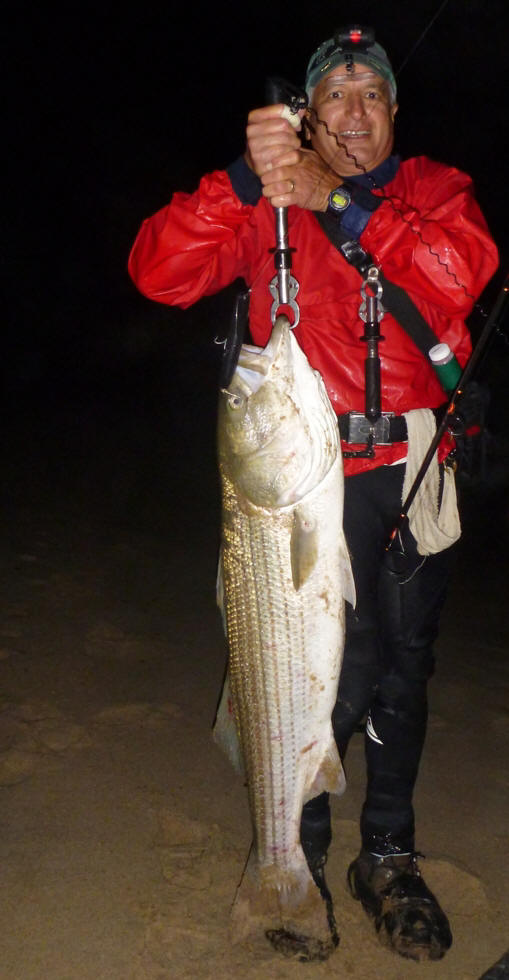 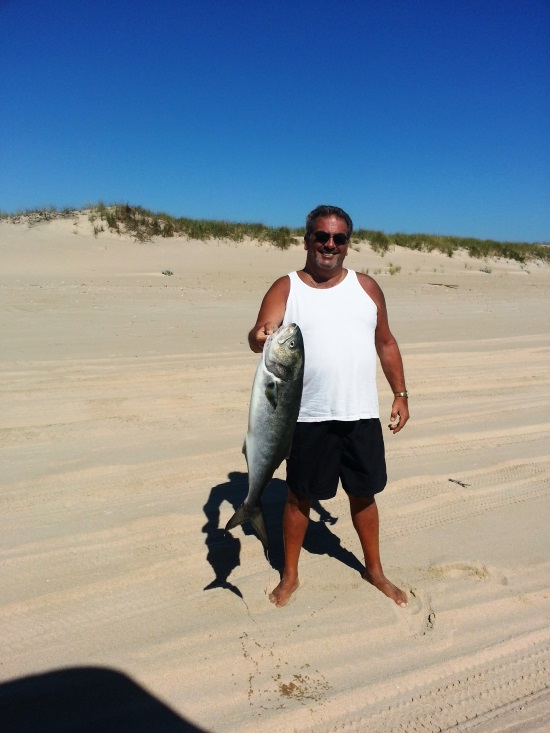 THE DERBIES
SOUTH SHORE DERBY
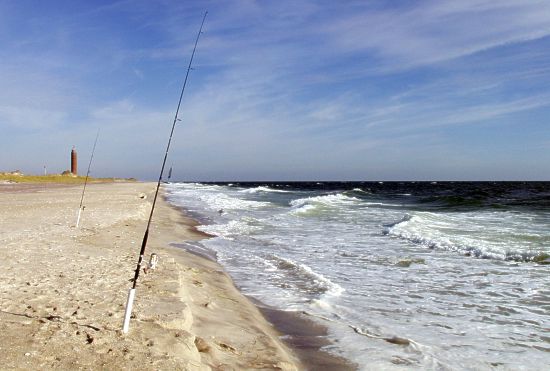 EXCEPTIONAL FISH 2014
Jason Pecoraro		50.3 #
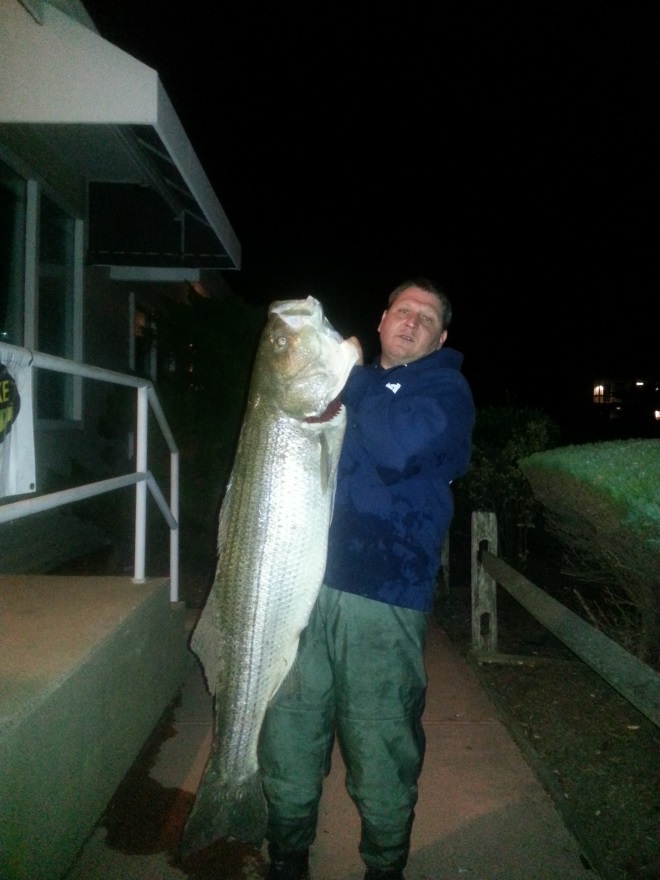 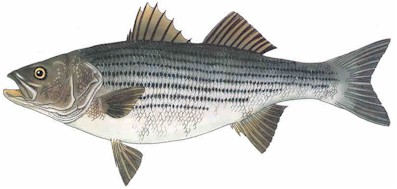 LARGEST RELEASED STRIPED BASS
Andy Richman		39”
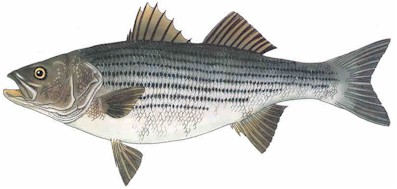 HIDDEN WEIGHT
All those who entered fish that DID NOT place in the contests are eligible

Now to pick the winning name
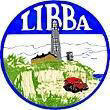 BILL DAVISON
REMEMBER TO ENTER YOUR FISH IN 2015!!!!!
Weigh slips are on the website
Contest runs April 15 to Dec 15
All slips must be postmarked by Dec 31
We would love to see more members enter their fish!!